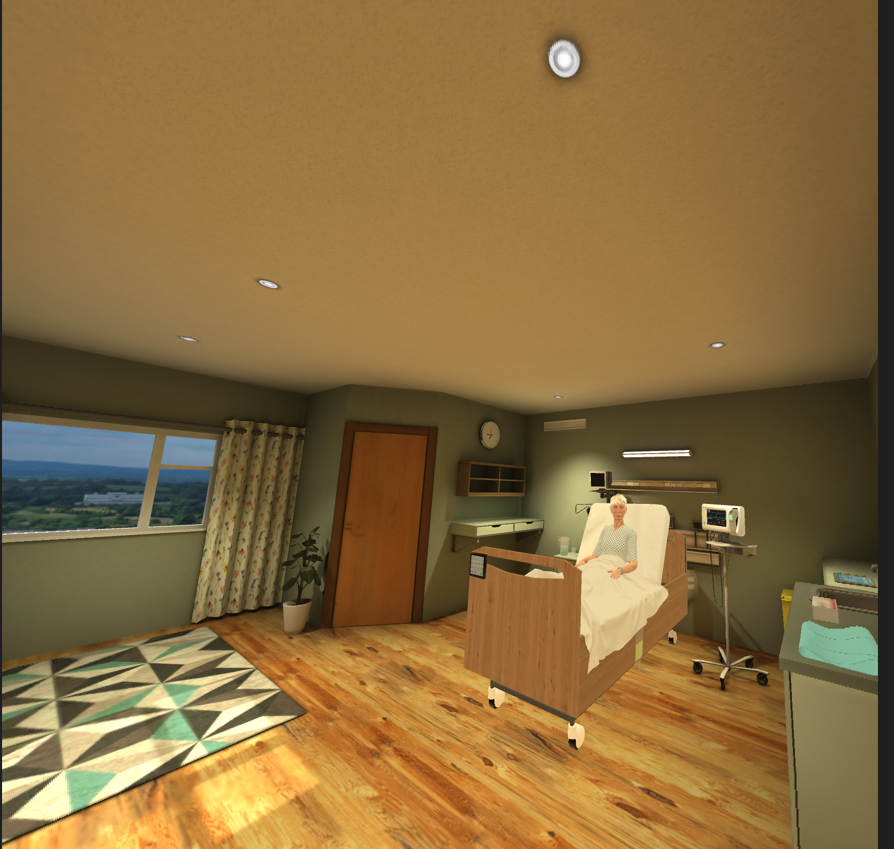 WWETB’s Immersive Hospital Room
Mary Walsh O’Shea
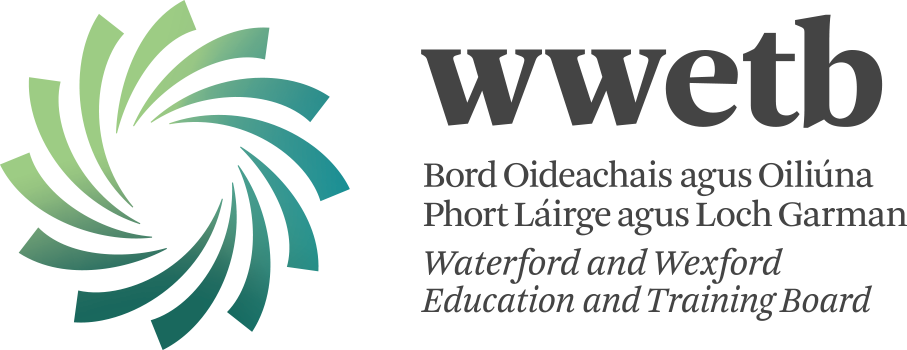 Why use immersive technologies?

How do we use it?

How will it help learning?
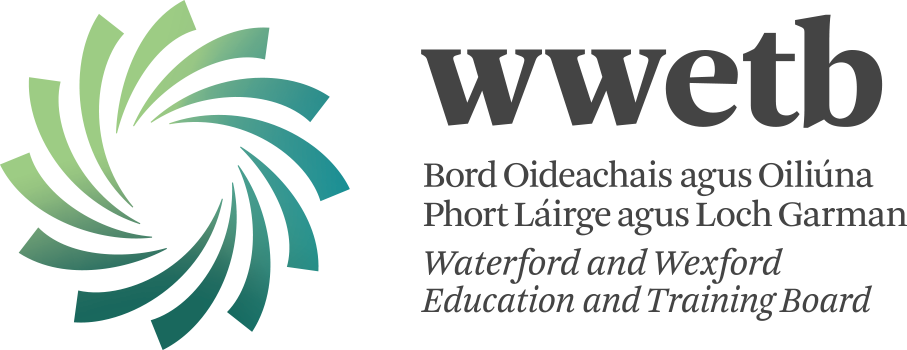 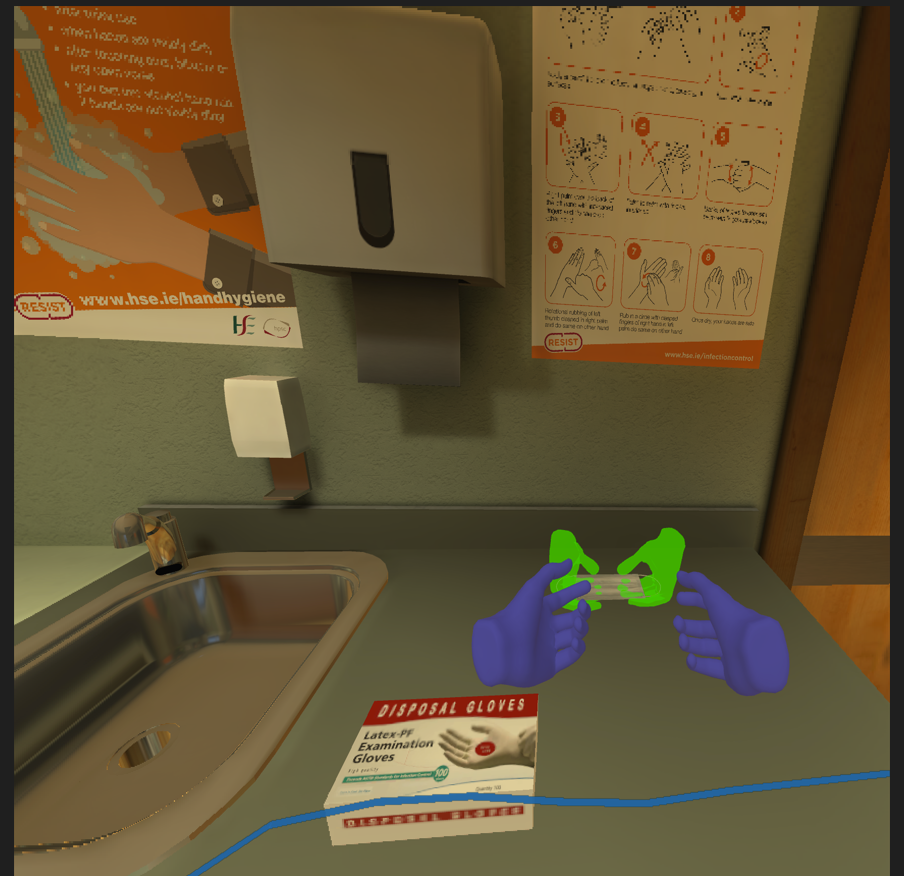 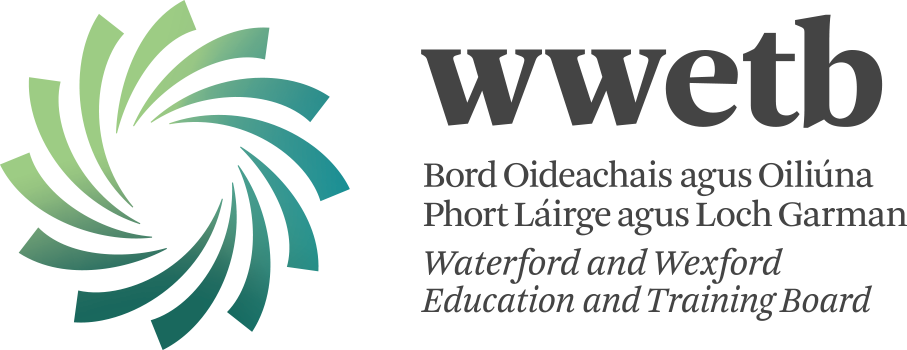 Image of practice session where learner gets guidance to follow the correct step
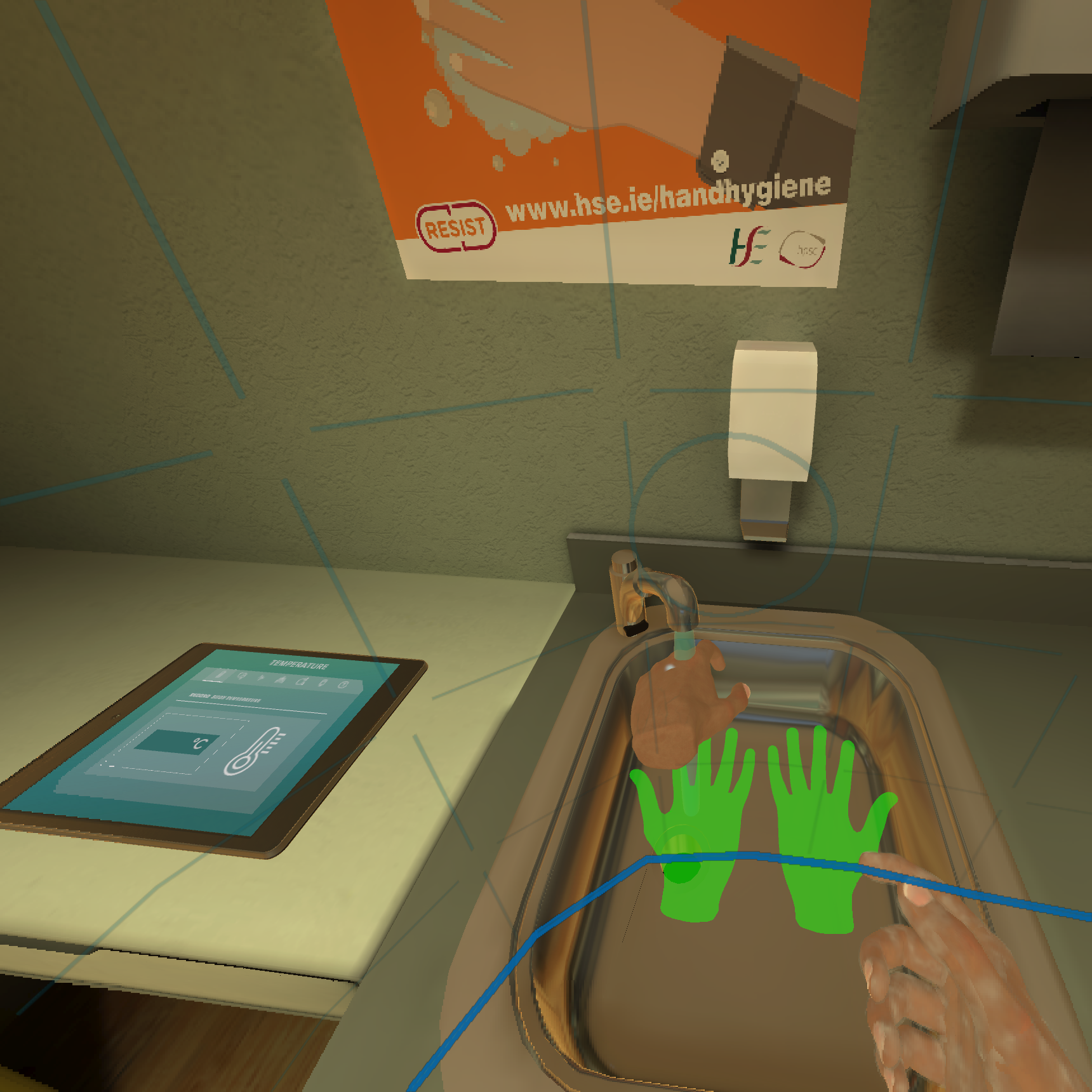 Image of practice session where learner gets guidance to follow the correct steps 2
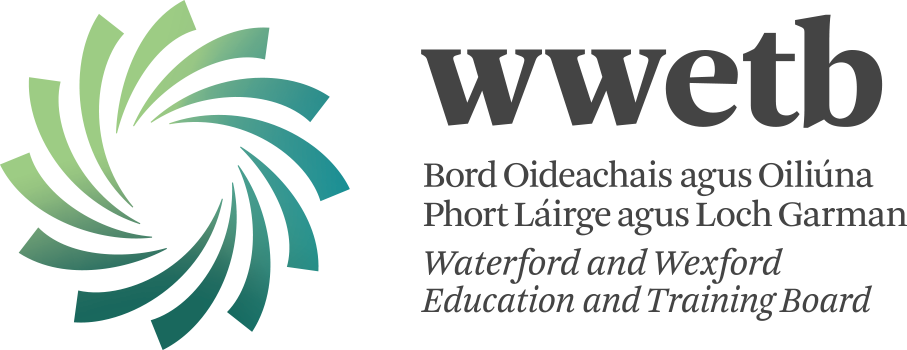 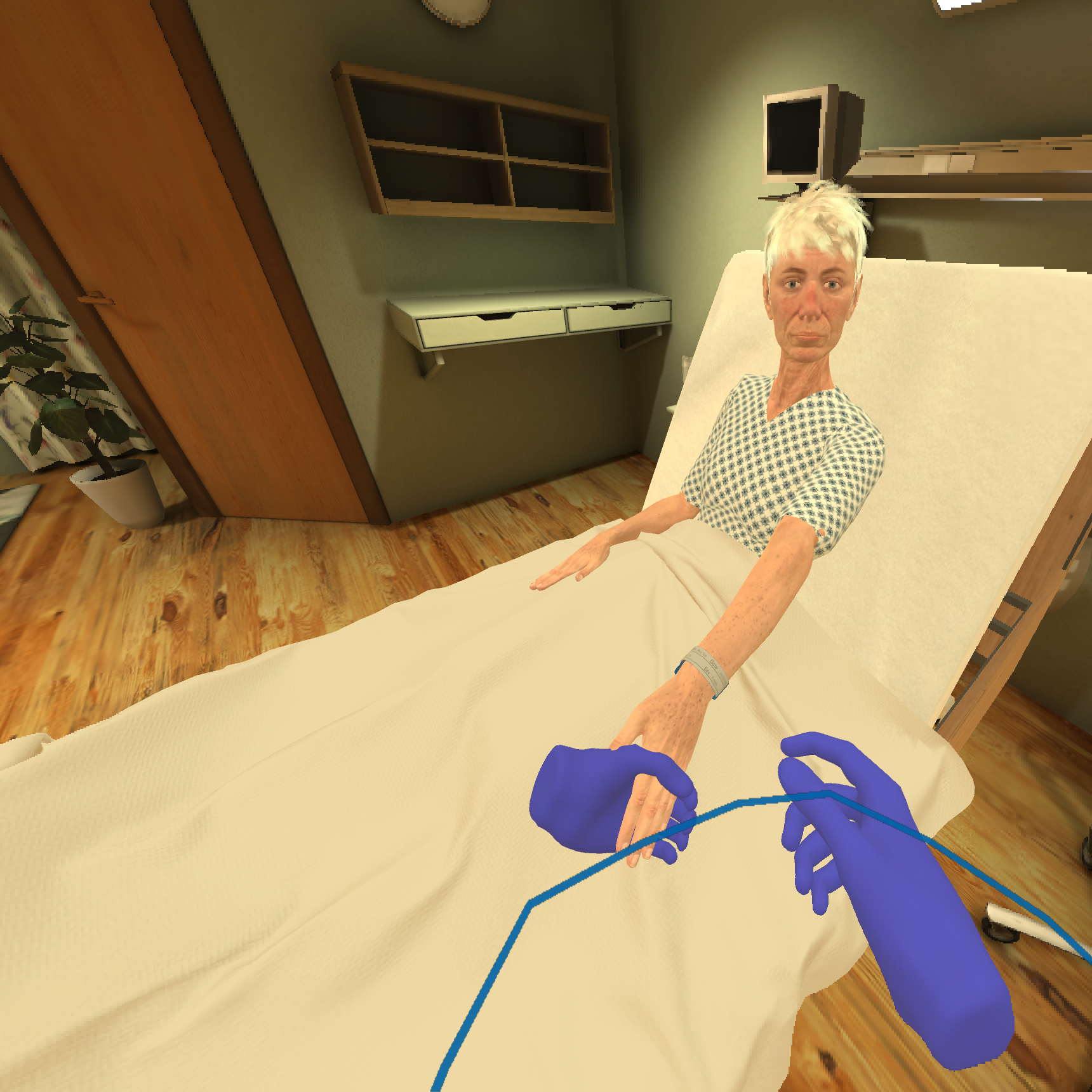 Image of Learner lifting patient’s hand to check ID tag.
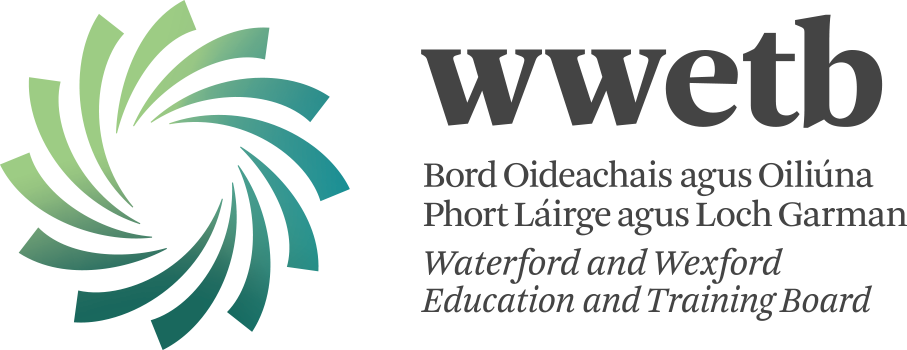 Immersive Technologies can we call them assistive technologies?

How can they assist learning?

Where does AI come into Immersive Technologies and what advantages can it bring?
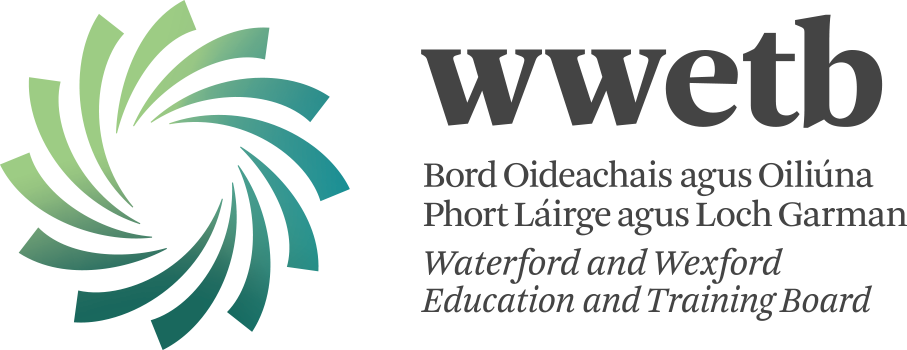